Консультация для родителей
«Как выучить стихотворение с помощью мнемотаблицы»
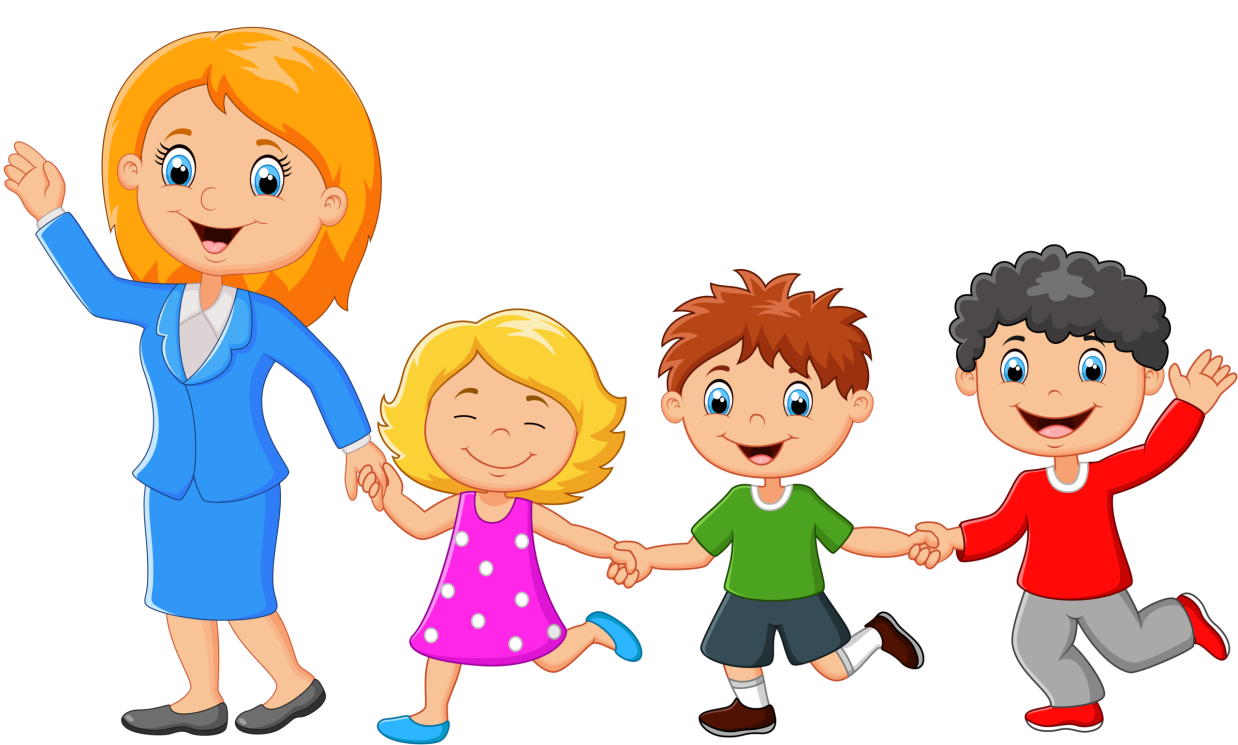 Мнемотаблицы - это дидактический материал, который содержат графическое изображение природных явлений, объектов, каких-либо действий и т. п. Другими словами, мнемотаблицы являются наглядной моделью, которая изображается схематически в максимально доступном виде для детей.
Польза мнемотаблиц:
Развивает память, воображение, интеллект, образное мышление, внимательность, фантазию
Учится выстраивать логические цепочки
Развивает речь и увеличивает словарный запас
Ребенок сможет с легкостью запоминать информацию
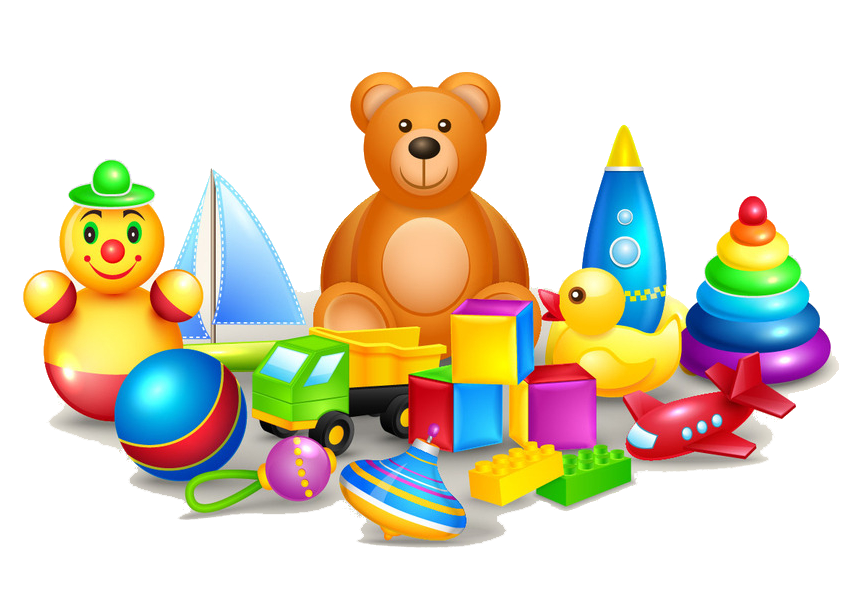 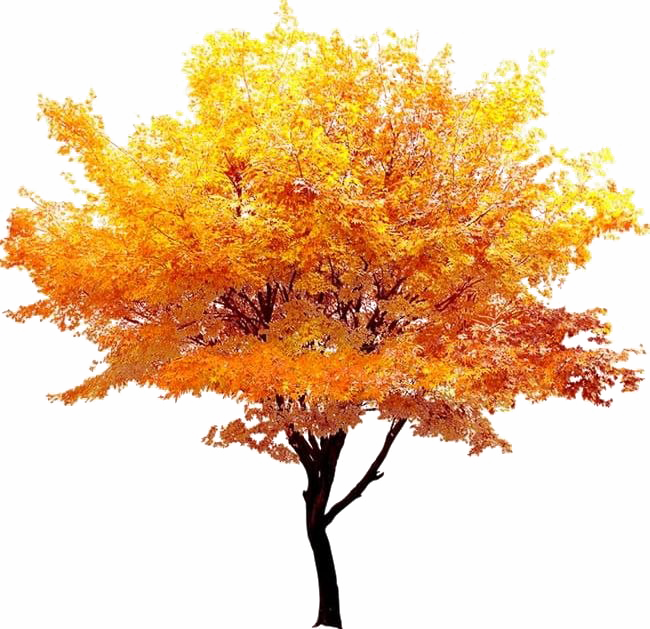 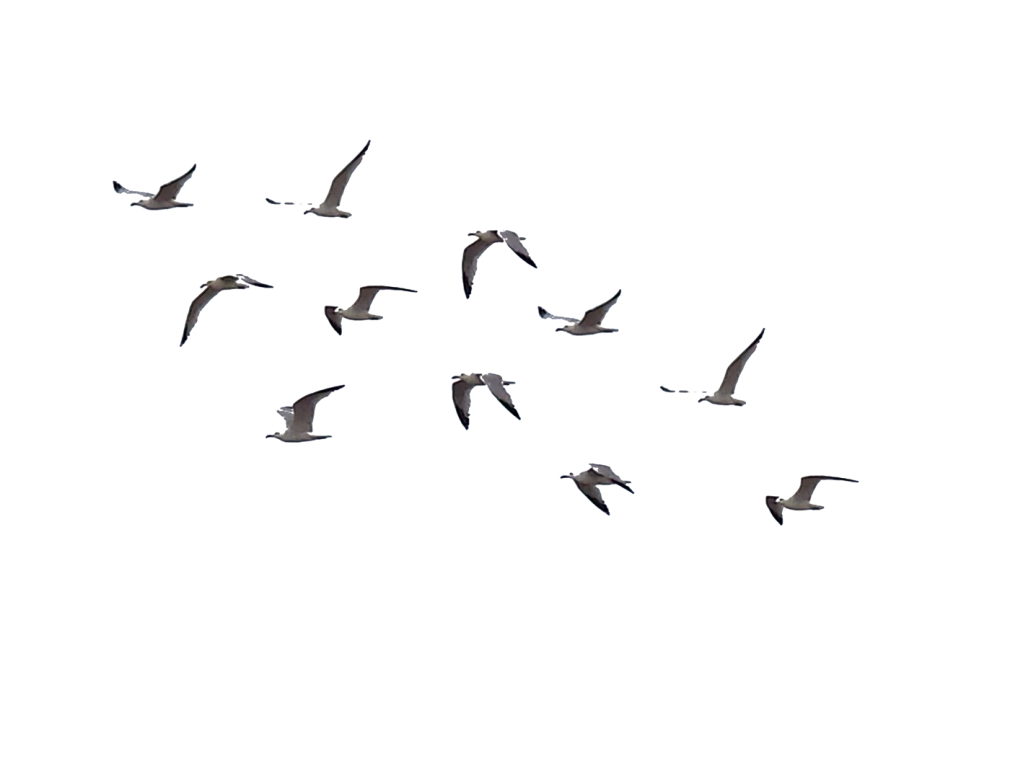 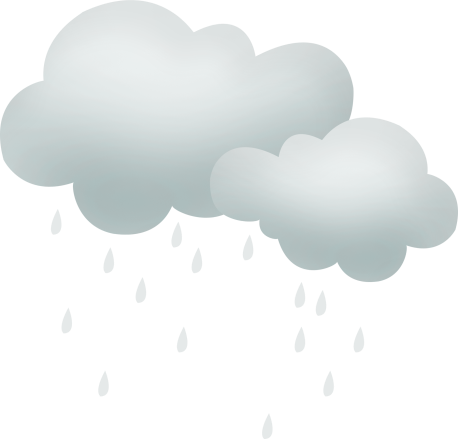 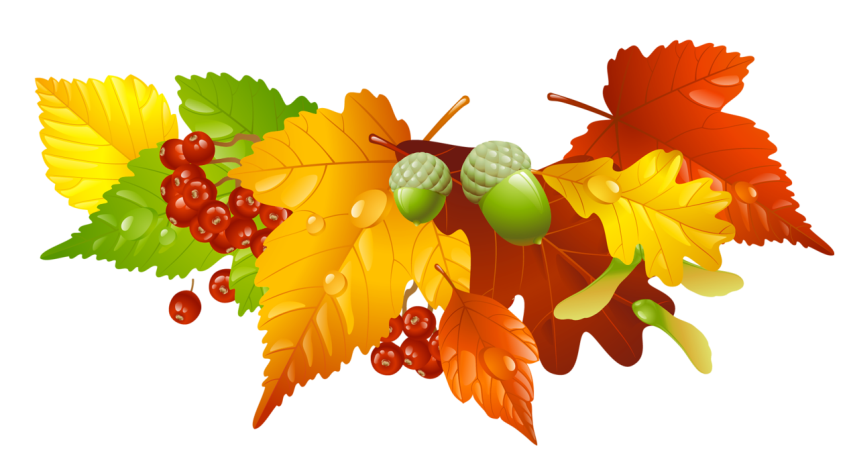 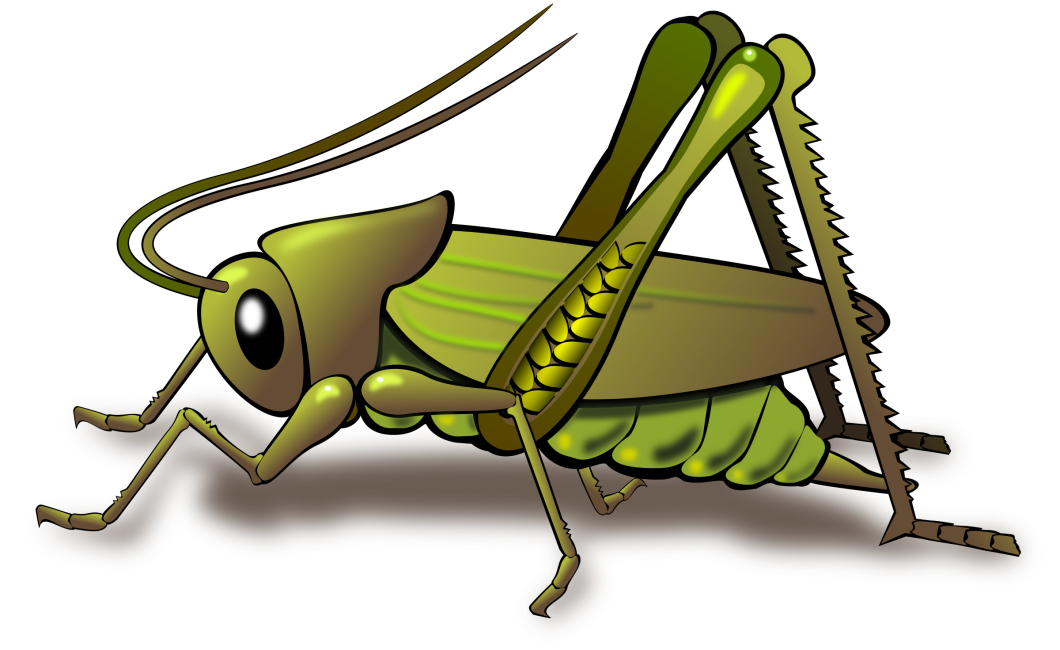 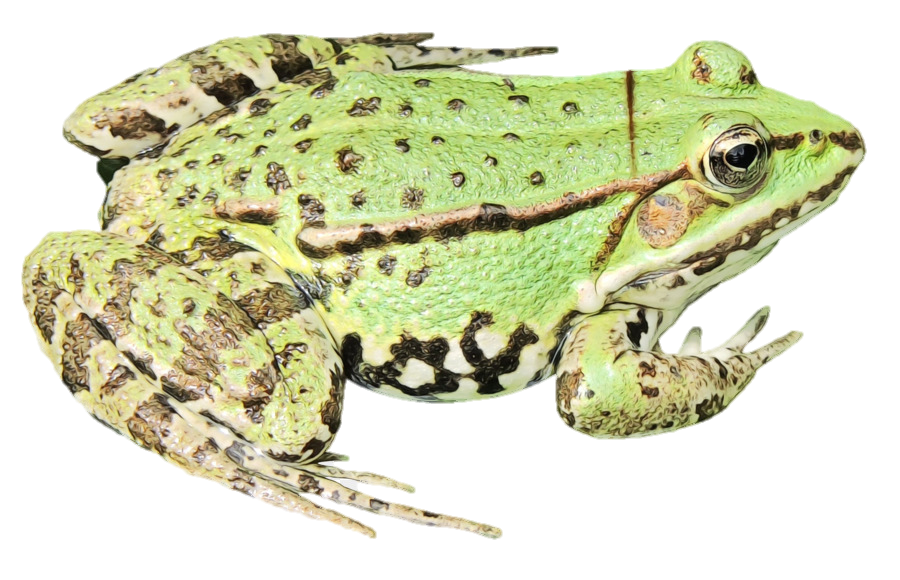 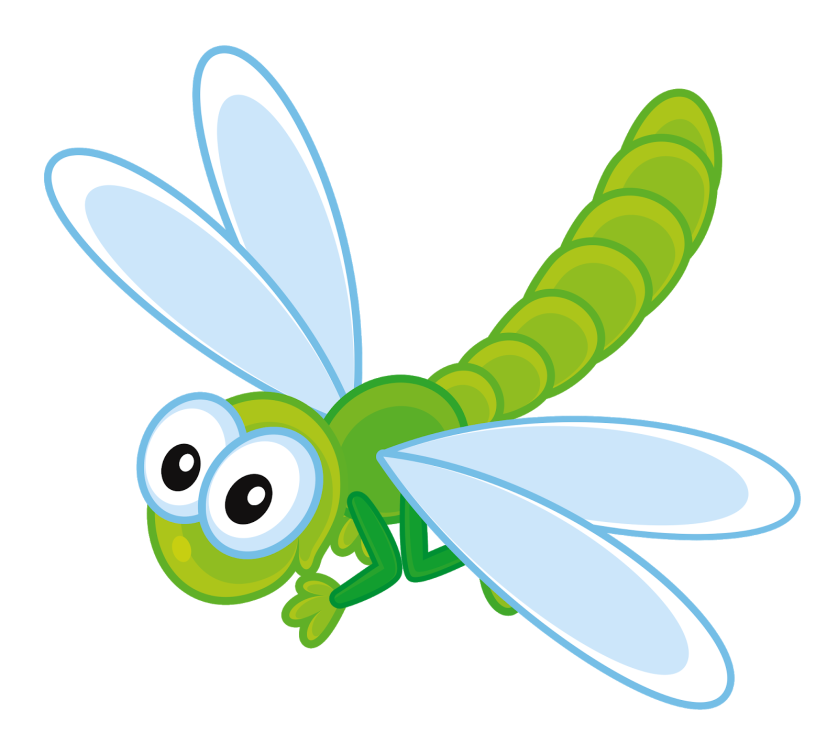 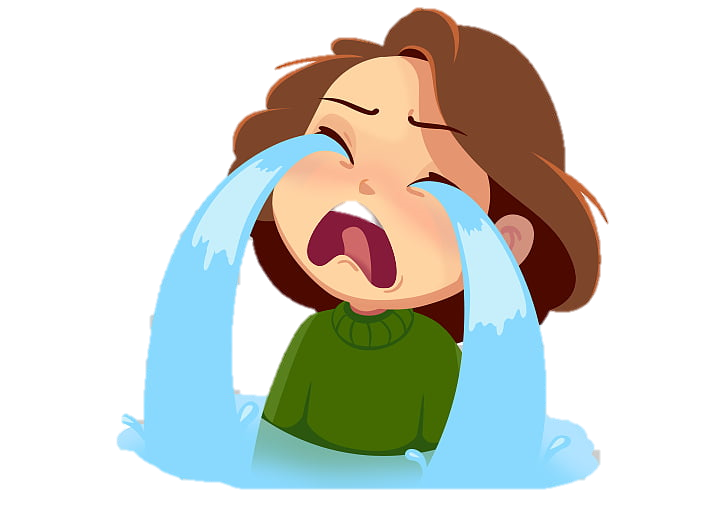 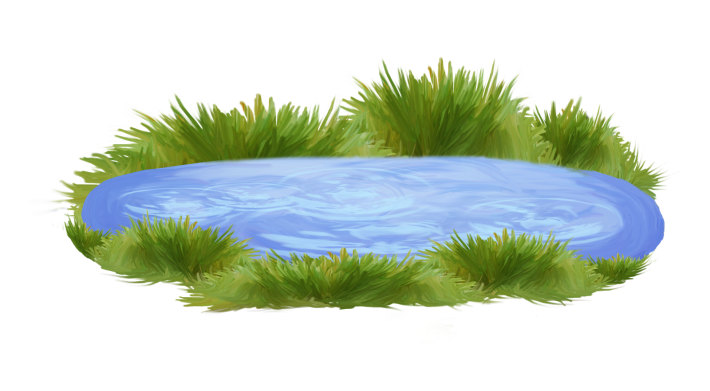 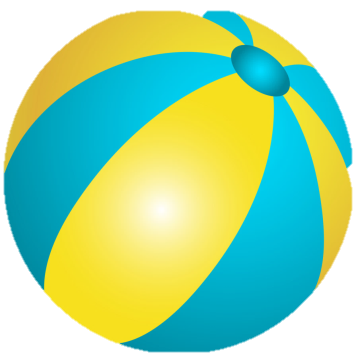 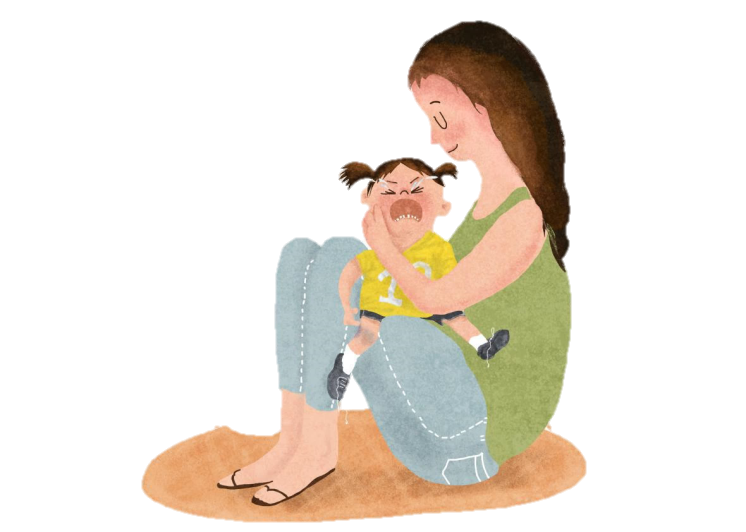 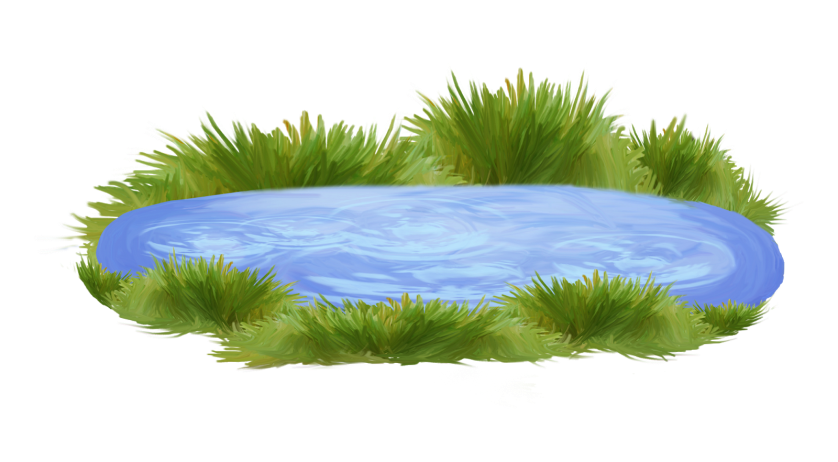 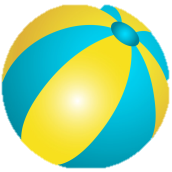 Спасибо за внимание!